HORARIOS Y RUTINASDIAPOSITIVAS OPCIONALES EJEMPLOS DE HORARIOS Y RUTINAS INDIVIDUALIZADOS
Español/Spanish
EJEMPLO DE UN HORARIO CON OBJETOS
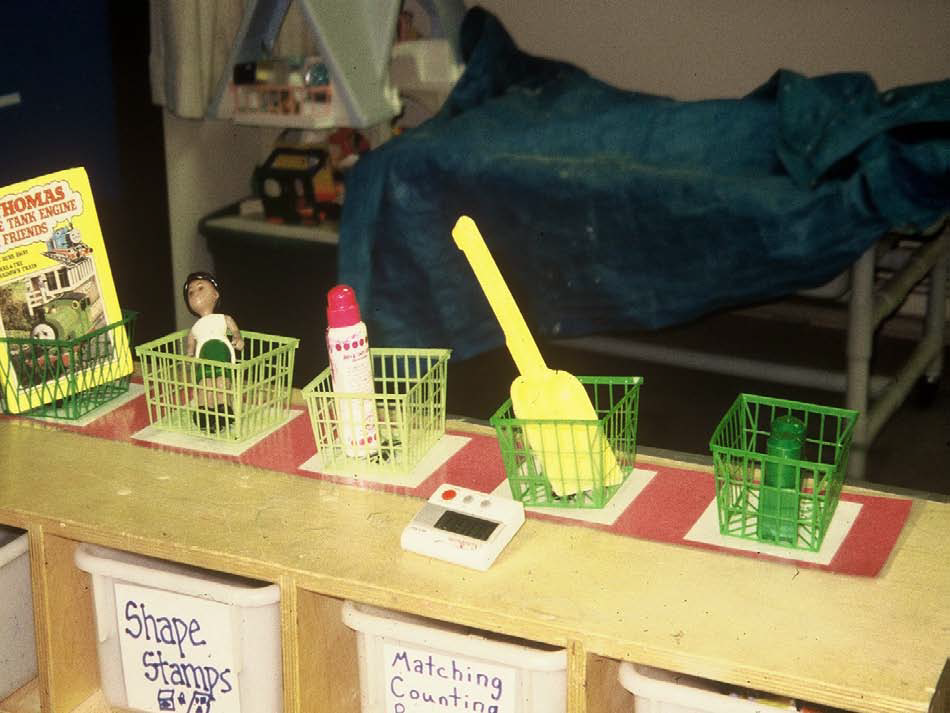 EJEMPLOS DE HORARIOS Visuales
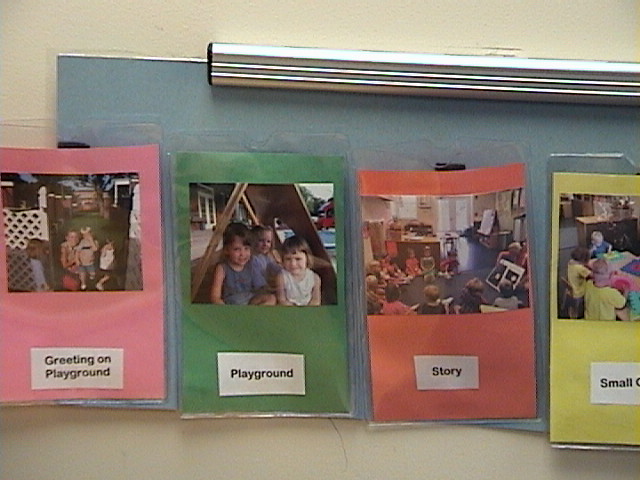 A
El saludo en el patio de juegos
El cuento
El patio de juegos
Pequeños grupos
Hora de elegir
B
ES HORA DE...
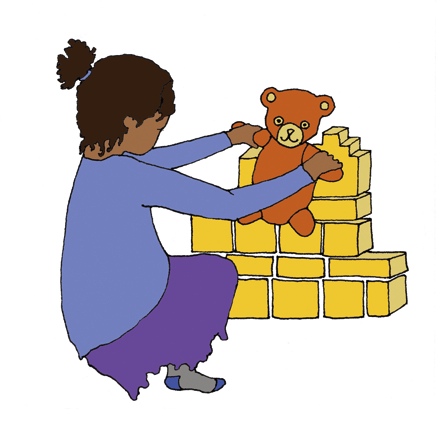 Mini-HORARIO
Primero
Luego
Canción de la mañana
El horario
La asistencia
Canción de los sentimientos
El pequeño grupo
El calendario
Las reglas
El clima
Sígale al líder
LAVANDO LAS MANOS: PASOS DETALLADOS
1. Prender el agua.
1. Prender el agua
2. Mojar las manos.
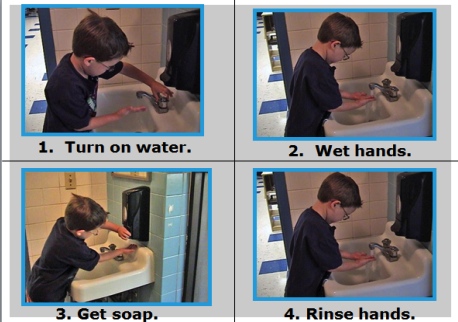 5. Apagar el agua.
6. Secar las manos.
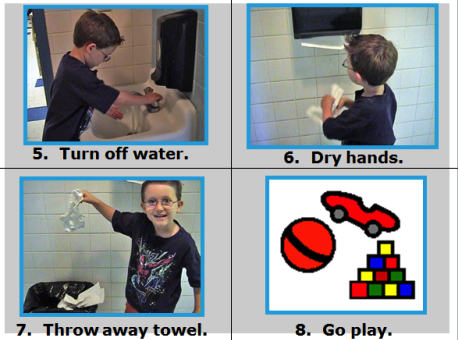 3. Agarrar jabón.
4. Enjuagar las manos.
8. Ir a jugar.
7. Tirar la toallita.
Horario para tomar turnos
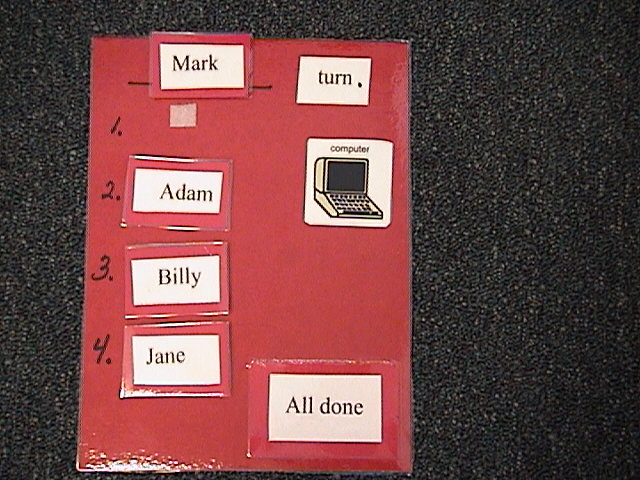 turno
computadora/ordenador
Ya terminé